Figure 1. Strategies for therapies of inborn errors of metabolism.
Hum Mol Genet, Volume 25, Issue R1, 15 April 2016, Pages R27–R35, https://doi.org/10.1093/hmg/ddv418
The content of this slide may be subject to copyright: please see the slide notes for details.
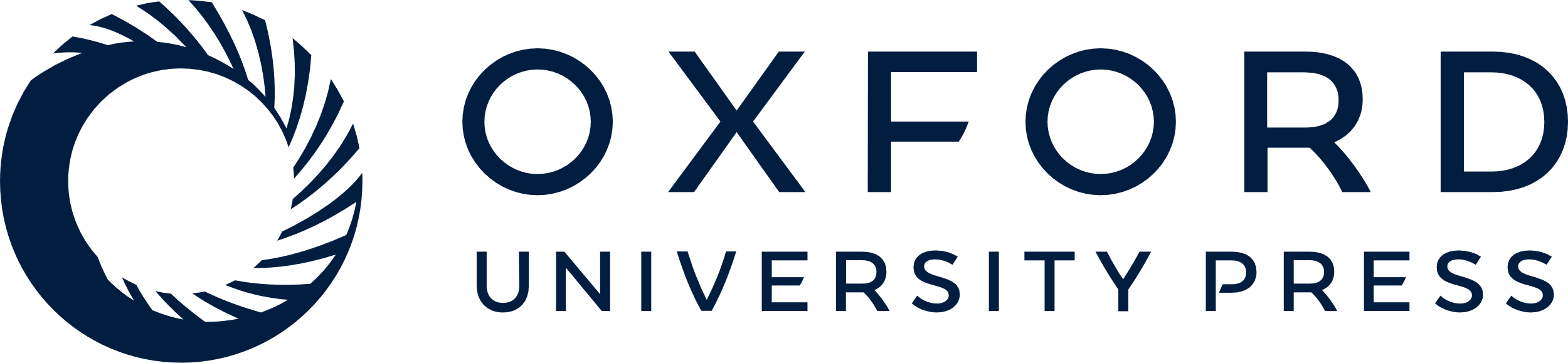 [Speaker Notes: Figure 1. Strategies for therapies of inborn errors of metabolism.


Unless provided in the caption above, the following copyright applies to the content of this slide: © The Author 2015. Published by Oxford University Press. All rights reserved. For Permissions, please email: journals.permissions@oup.com]